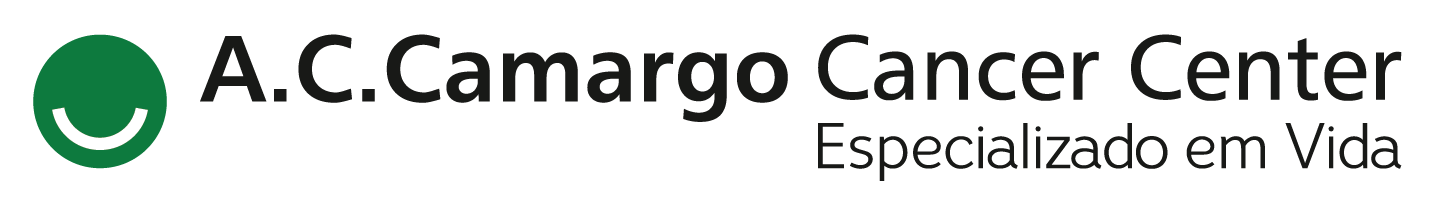 Encontro de Ciência e Inovação 2023
AVALIAÇÃO CLÍNICO-PATOLÓGICA DE TUMORES DE CÉLULAS GERMINATIVAS: ANÁLISE RETROSPECTIVA DO A.C. CAMARGO CANCER CENTER.
.
M. E. Silva; B.S. Martins
INTRODUÇÃO
RESULTADOS E CONCLUSÃO
OBJETIVO
Os tumores de células germinativas do testículo (TCGT), prevalentes em homens jovens e com baixas taxas de mortalidade, demandam pesquisas que auxiliem na padronização de tratamento e seguimento, proporcionando melhor qualidade de vida para os pacientes. O manual da American Committee on Cancer Staging (AJCC)1 procura padronizar o estadiamento TNM e clínico dos tumores, embasando-se em estudos que evidenciam relação de informações presentes no laudo anatomopatológico com o estadiamento clínico (EC) dessas neoplasias. No Brasil, ainda há poucos dados populacionais que ilustrem essa relação nos TCGT, sendo importante apontar estatísticas presentes em grandes centros, como a relação das variáveis anatomopatológicas com a presença de metástase no momento do diagnostico (EC 2 e 3) e posteriormente a relação destas com a recorrência dessas neoplasias a longo prazo.
Foram consideradas preditoras de metástase as variáveis estatisticamente relacionadas com os EC 2/3 (p valor < 0,05 pelo teste qui quadrado) para ambos os grupos. Nos seminomas, as variáveis foram: invasão angiolinfática, infiltração de tecidos moles do hilo, infiltração do epidídimo, infiltração do cordão espermático e tamanho maior ou igual a 3 cm. Para não-seminomas as variáveis foram: infiltração de tecidos moles do hilo, infiltração do epidídimo, infiltração direta do cordão espermático, infiltração da túnica albugínea e tamanho maior ou igual a 4 cm.
Estabelecer relação estatística entre variáveis anatomopatológicas e o EC dos TCGT no A.C. Camargo Cancer Center entre os anos de 2014 e 2020 no momento do diagnostico, comparando-se nossa casuística com os principais estudos de mesma vertente e com o que hoje é considerado pela AJCC como variantes preditoras de metástase2,3.
MÉTODOS
Estudo comparativo e retrospectivo, de análise univariada, utilizando-se o teste do qui quadrado para se estabelecer relação estatística entre as variáveis listadas para cada grupo de TCGT com o EC no momento do diagnostico, considerando o corte de 5%:
As variáveis estatisticamente relacionadas com metástase ao diagnóstico estão em consonância com a literatura e as variáveis que não obtiveram o p valor adequado devem ser reavaliadas em coortes maiores e multicêntricas pois são pouco prevalentes na população e em nossa casuística. Este estudo deve ser usado como base para coortes caso-controle prospectivas que analisam a recorrência dessas neoplasias dentre pacientes tratados com adjuvância e os que seguiram com vigilância clínica.
Seminomas:
Invasão angiolinfática;
Infiltração dos tecidos moles do hilo;
Infiltração do epidídimo;
Infiltração direta do cordão espermático;
Infiltração da túnica albugínea;
Infiltração da túnica vaginalis 
Infiltração da rete testis 
Tamanho > 3cm.
Não-seminomas :
Invasão angiolinfática;
Infiltração dos tecidos moles do hilo;
Infiltração do epidídimo;
Infiltração direta do cordão espermático;
Infiltração da túnica albugínea;
Infiltração da túnica vaginalis 
Infiltração da rete testis 
Comprometimento descontínuo do cordão espermático;
Porcentagem de carcinoma embrionário;
Tamanho > 4cm.
Tabela 1: Estadiamentos clínicos de TCGT simplificado:
Referências: 
1. I AJCC American Joint Committee on Cáncer AJCC Cáncer Staging Manual Eighth Edition Spri ringer.
Scandura G, Wagner T, Beltran L, Alifrangis C, Shamash J, Berney DM. 
2. Pathological predictors of metastatic disease in testicular non-seminomatous germ cell tumors: which tumor-node-metastasis staging system? Modern Pathology. 2021 Apr 1;34(4):834–41. 
3. Trevino KE, Esmaeili-Shandiz A, Saeed O, Xu H, Ulbright TM, Idrees MT. Pathological risk factors for higher clinical stage in testicular seminomas. Histopathology. 2018 Nov 1;73(5):741–7.